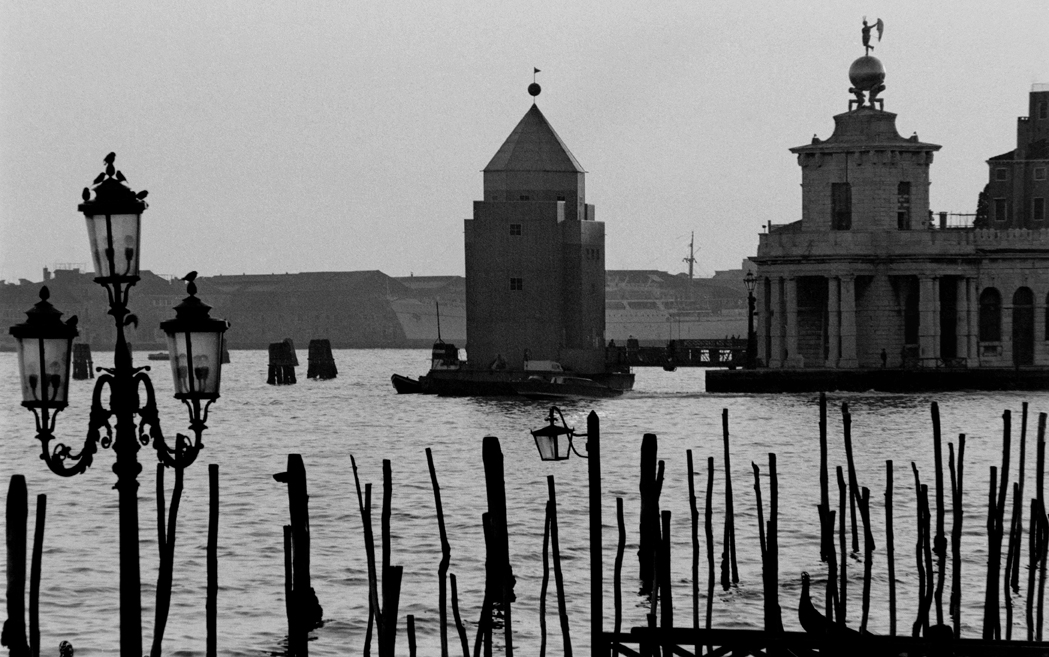 SIS.ARK. KULTTUURI JA KÄYTÄNTÖ 2023POMO
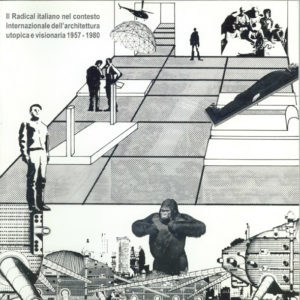 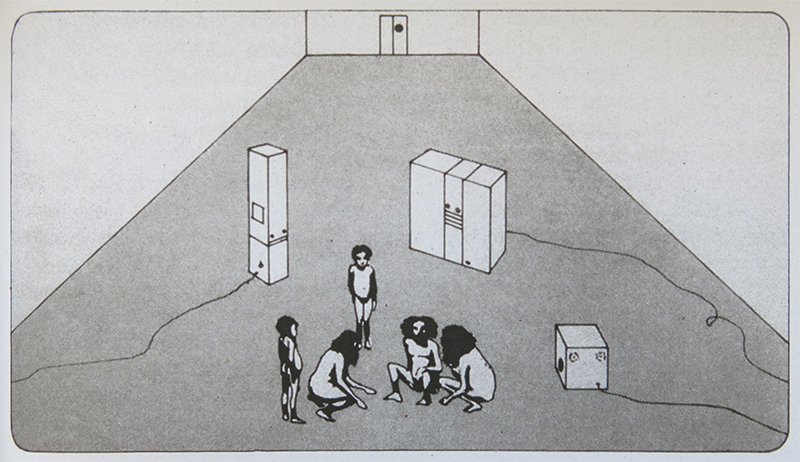 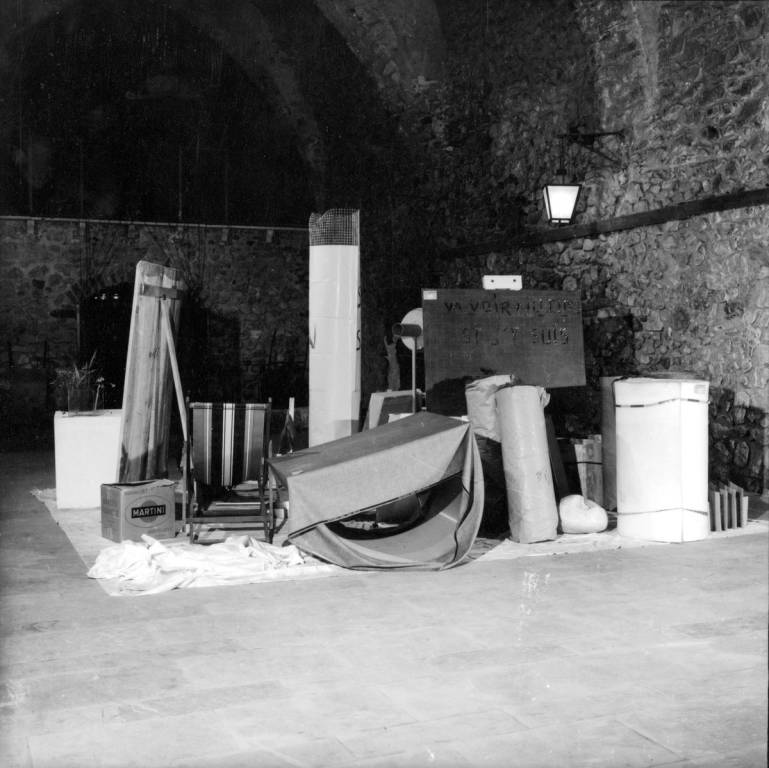 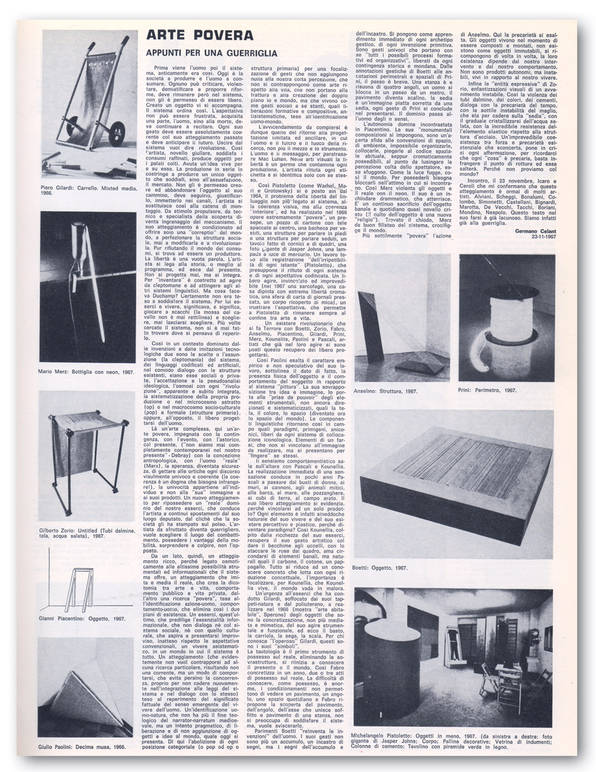 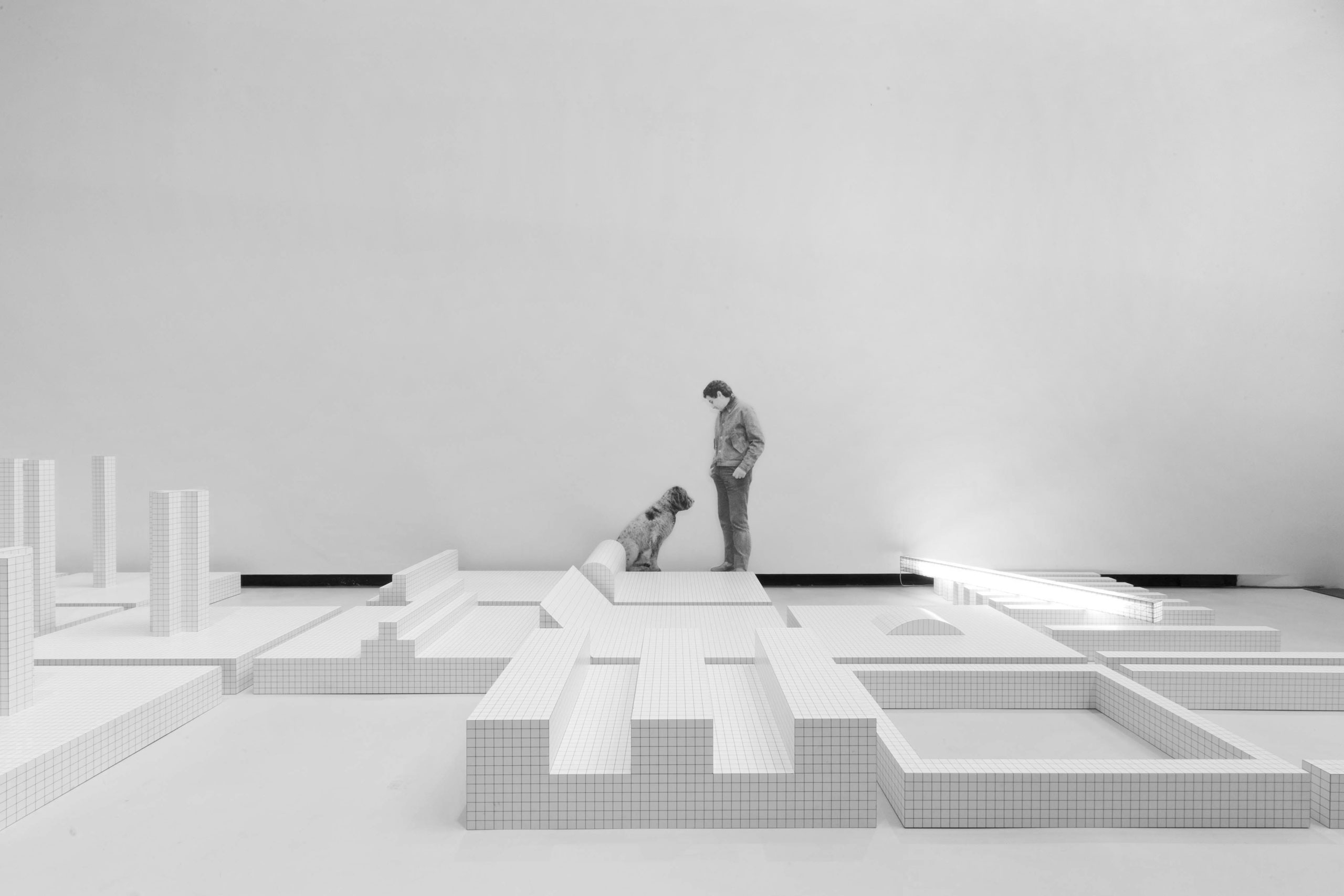 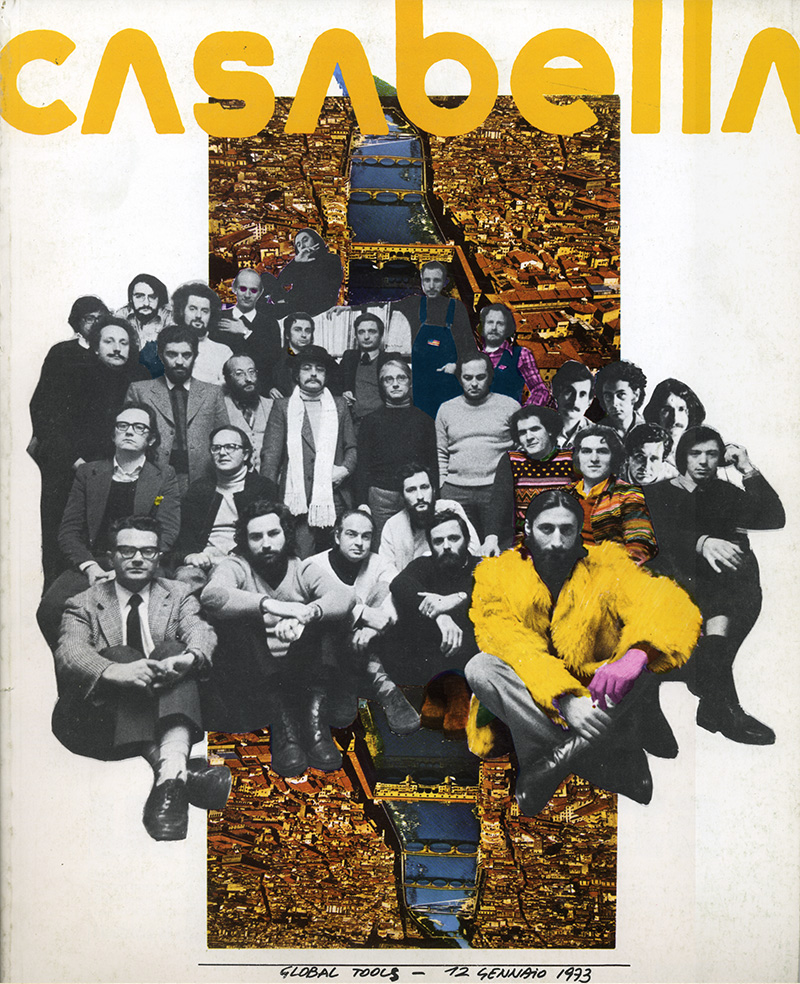 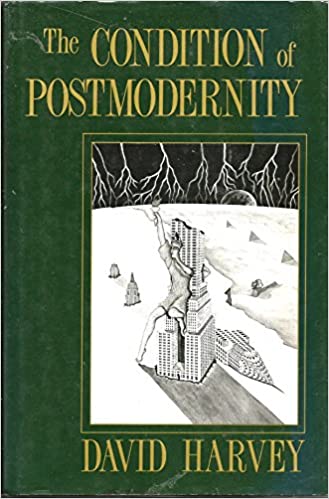 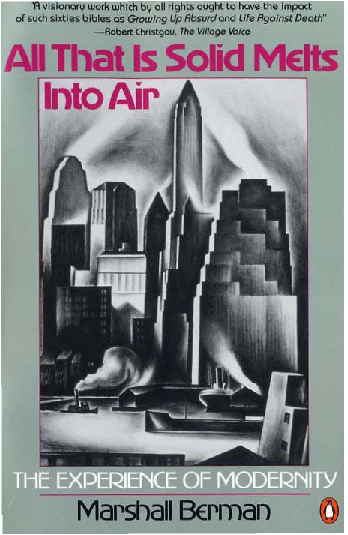 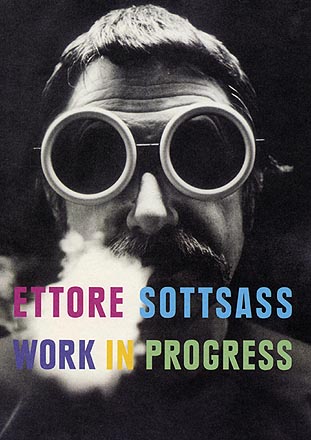 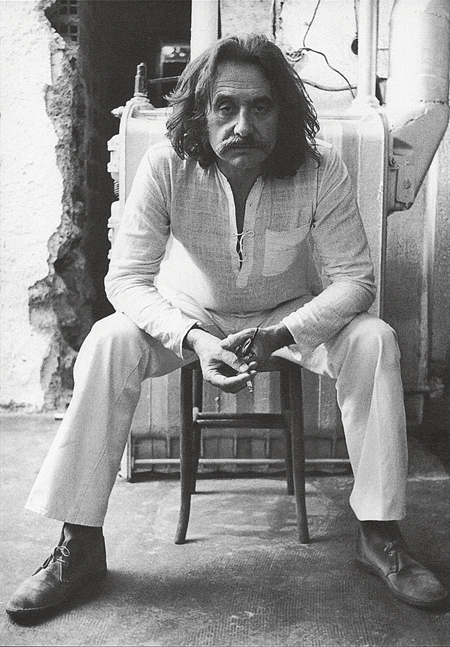 Ettore Sotsass 1958
Console de commande du supercalculateur
Olivetti Elea 9003
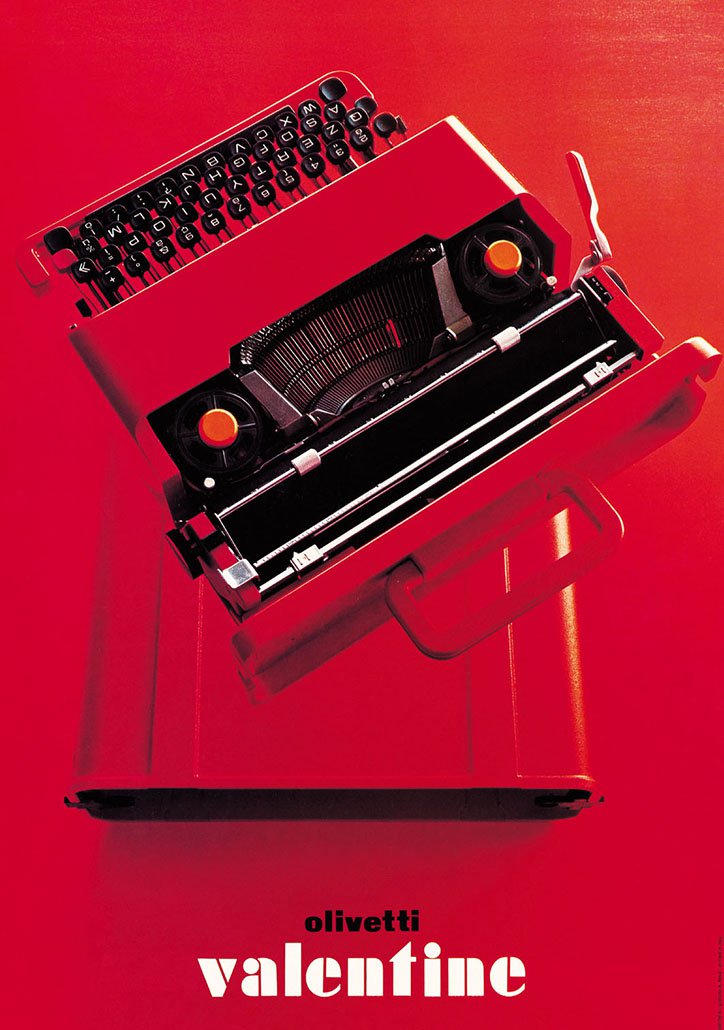 Ettore Sotsass 1968
Valentina Portable Typewriter
Olivetti Elea 9003
Ettore Sottsass, Superboxes Cupboards, 1966
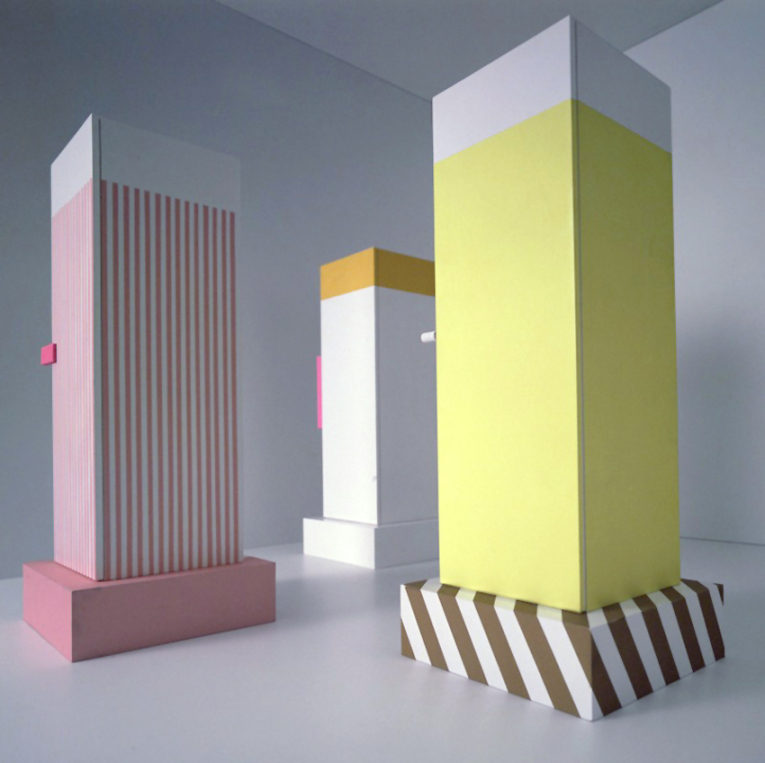 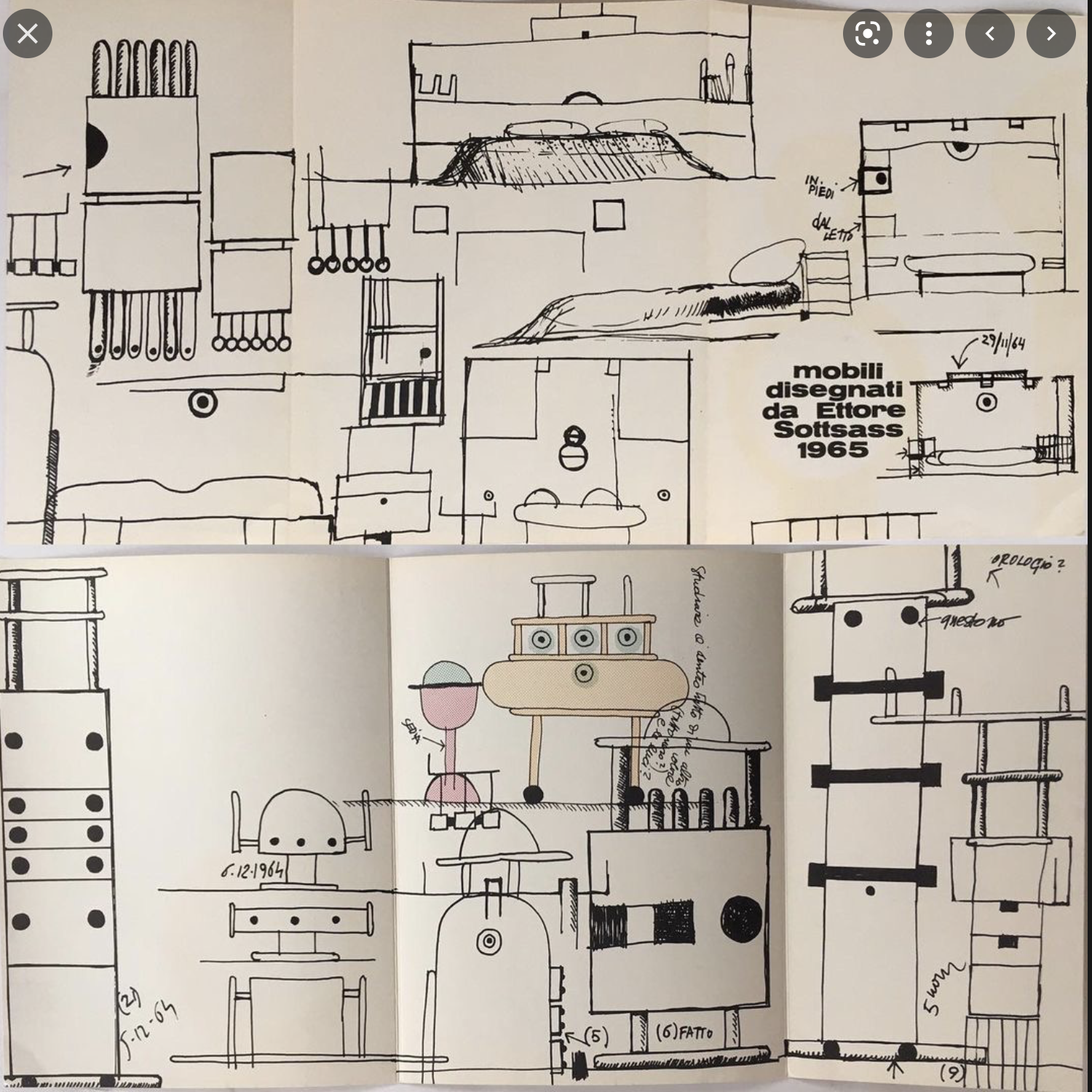 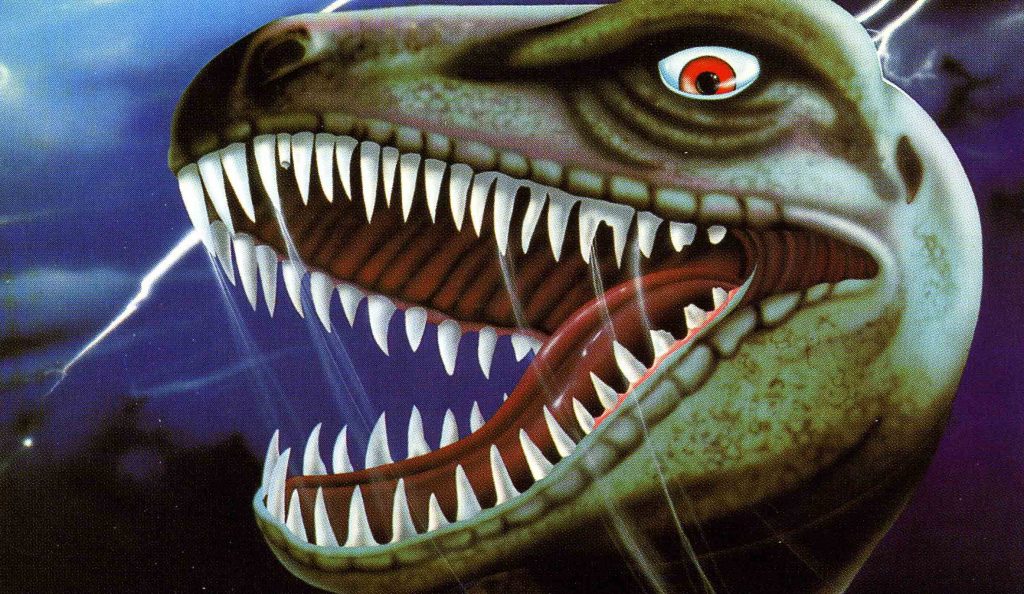 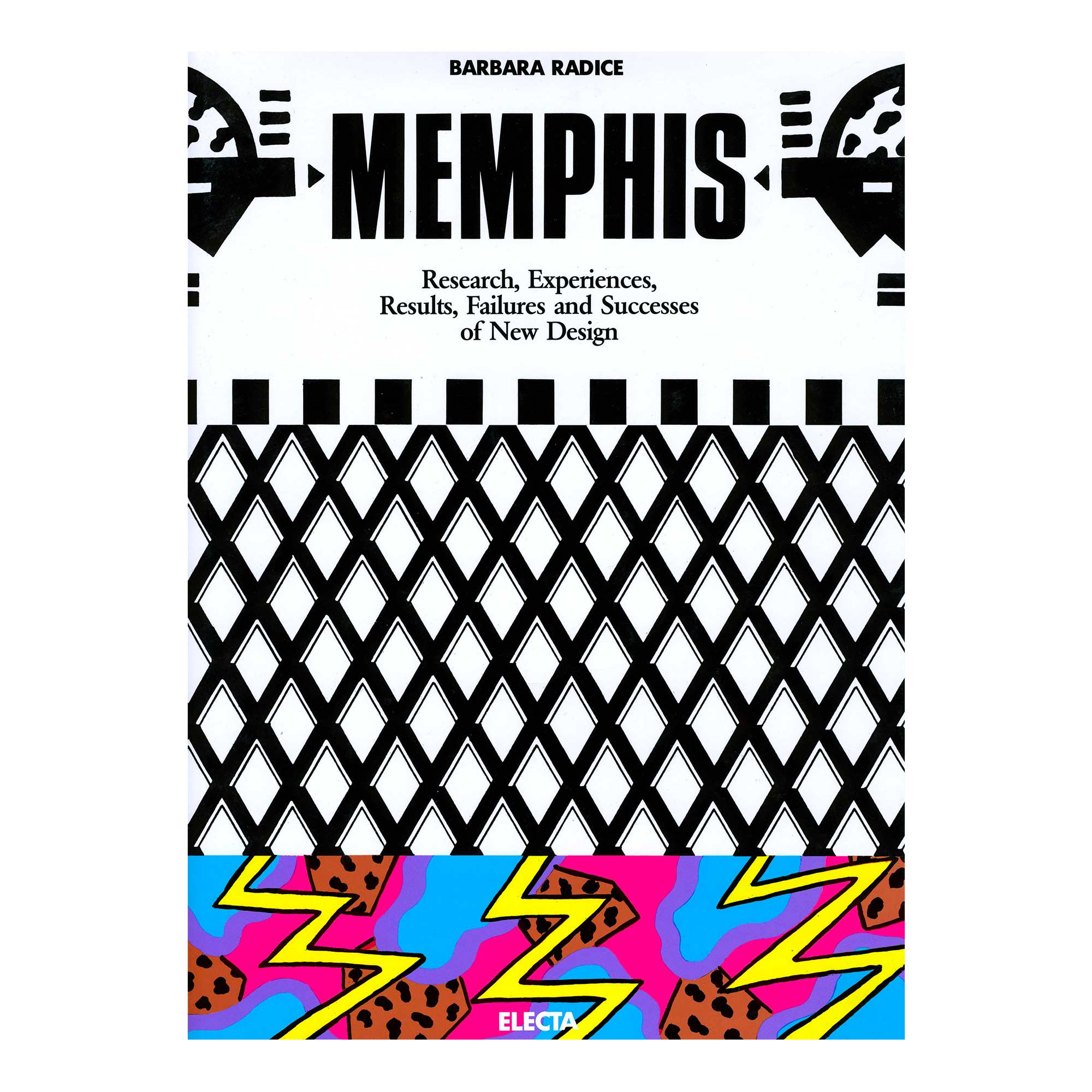 Memphis groupe 1982
Alessando Mendini, 1931-2019CasabellaModoDomus
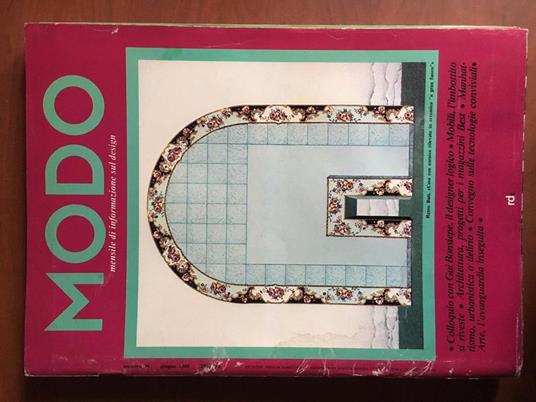 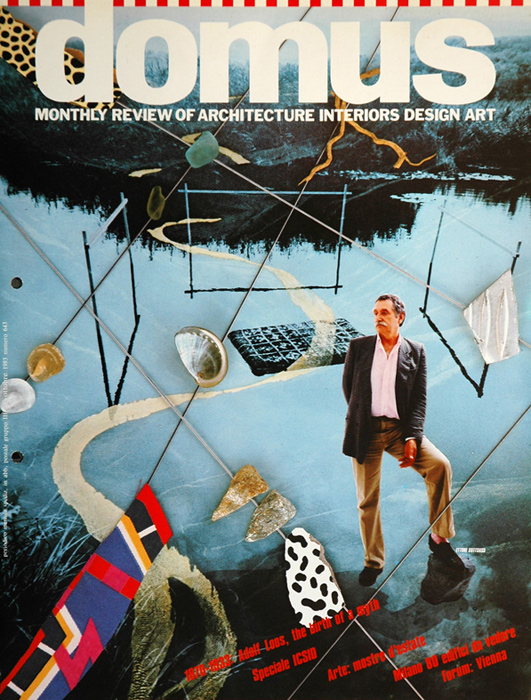 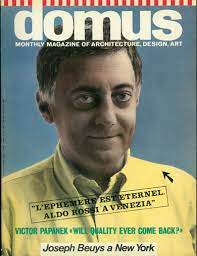 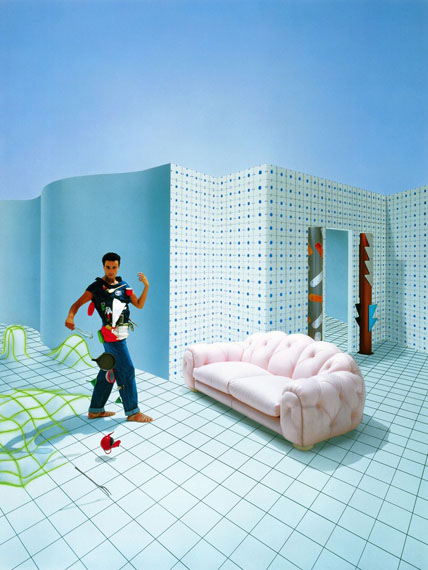 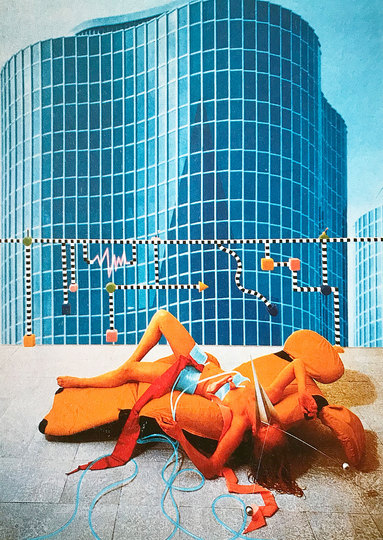 Ettore Sottsass, Memphis 1982
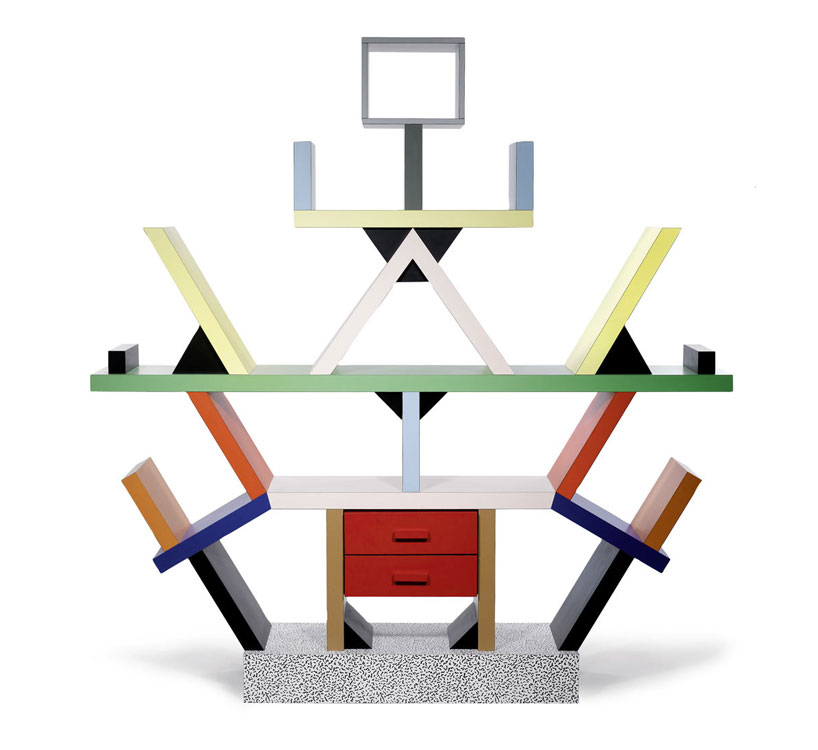 Aldo Rossi, Il Teatro del Mundo, Venezia 1981
Aldo Rossi, Alessi
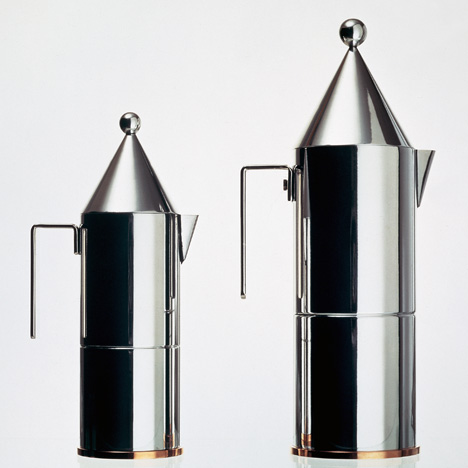 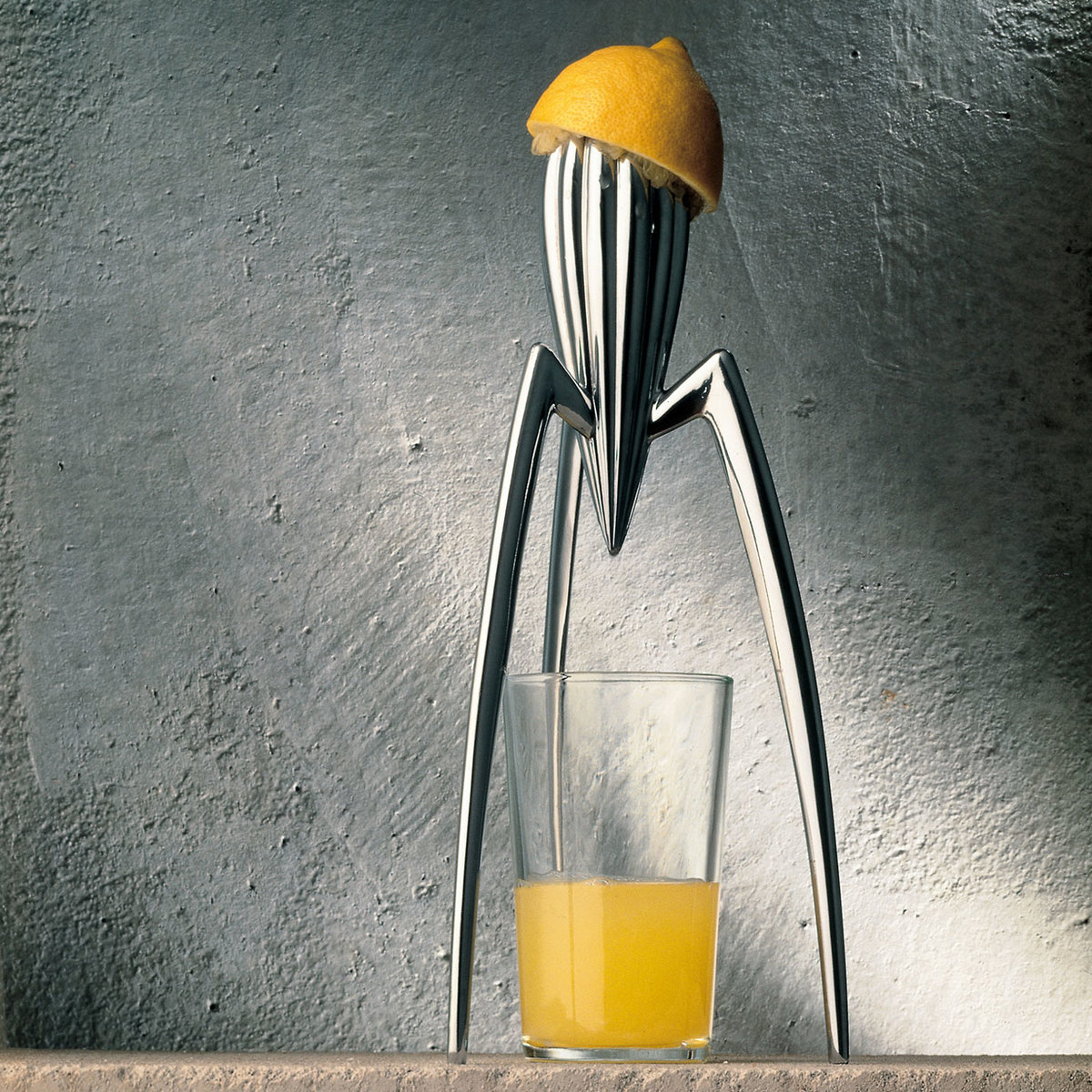 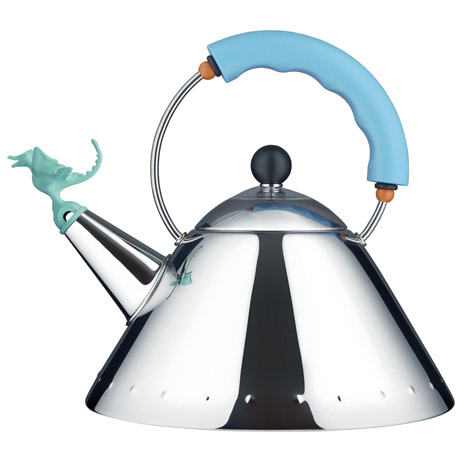 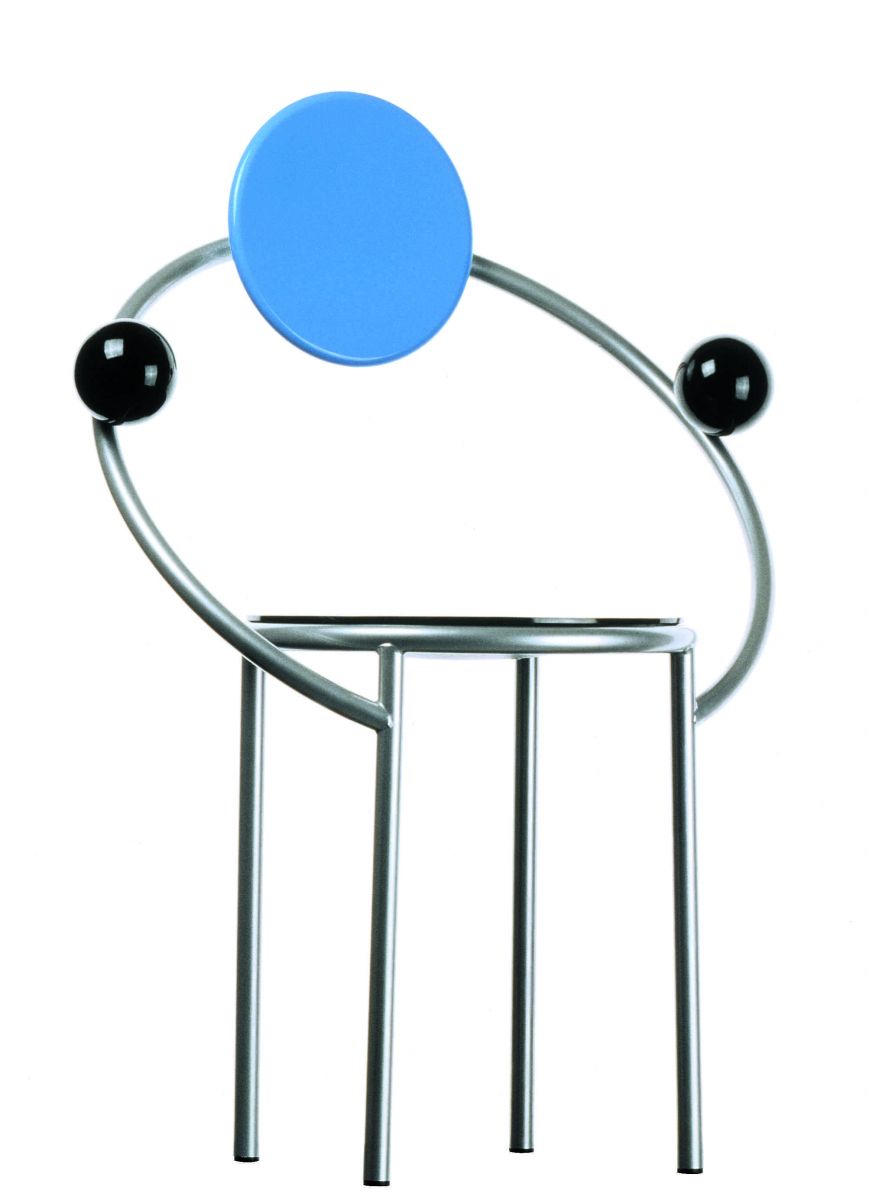 Michele De Lucchi,First, Mephis 1983
Andrea Branzi,  Sofa Century, Driade
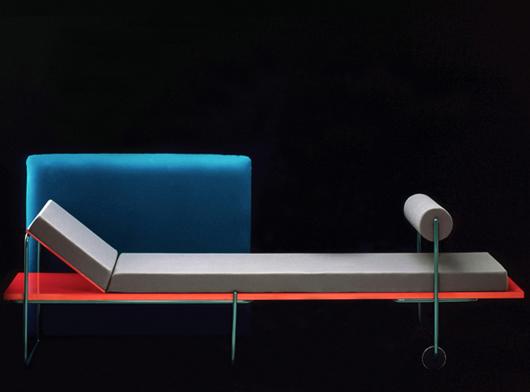 AEO 1973 + Torso 1980 / Paolo Deganello & Archizoom Group / Cassina
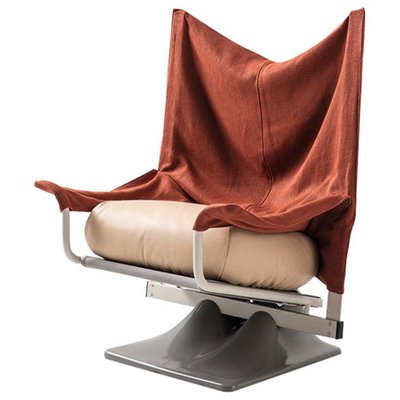 Squash Sofa / Paolo Deganello / Cassina 1980
Coop Himmelbau, Vodöl 1988, Vitra
Yrjö Kukkapuro / Experiment / Avarte 1980
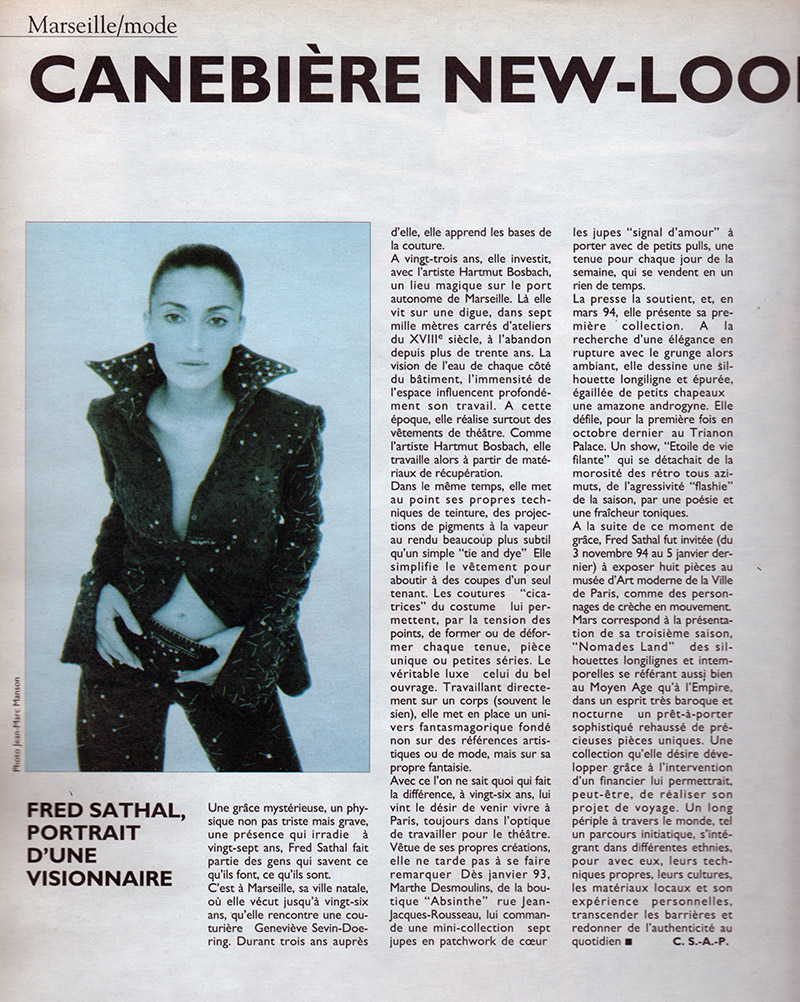 François Mitterrand / President de la Republique (1981-1995)Jack Lang / Ministre de la Culture (1981-1986/1988-1992)
Institute du Monde Arabe / Paris / Jean Nouvel 1987
Philippe Starck / Palais de l’Elysée 1983-84 / Paris
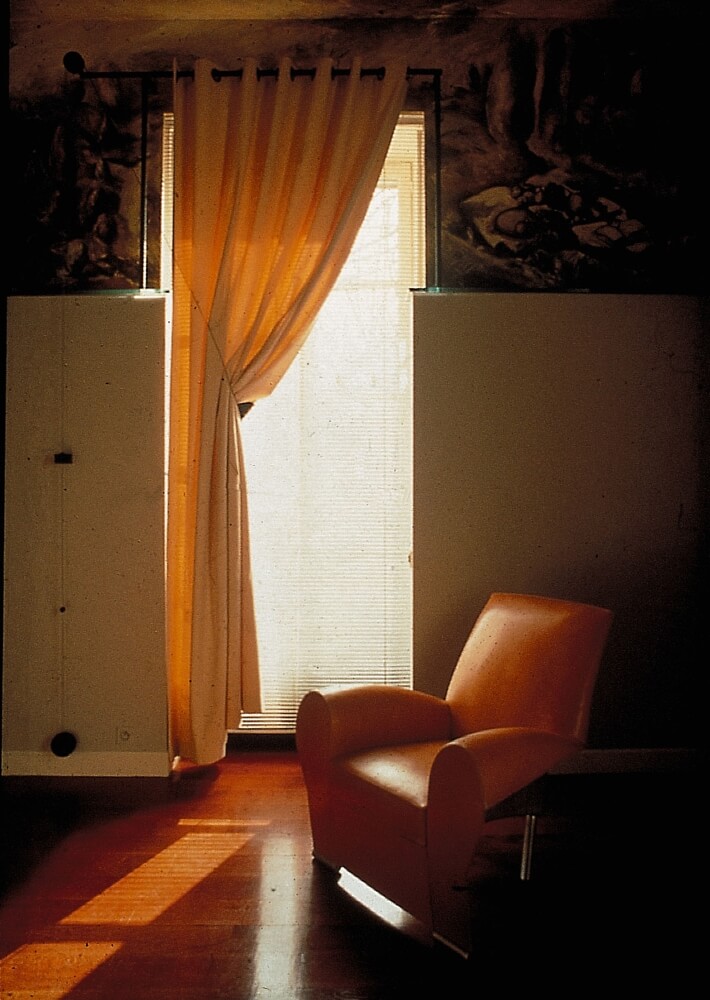 Philippe Starck/Café Costes / Paris 1984
Philippe Starck, Café Costes , Alep Driade 1984
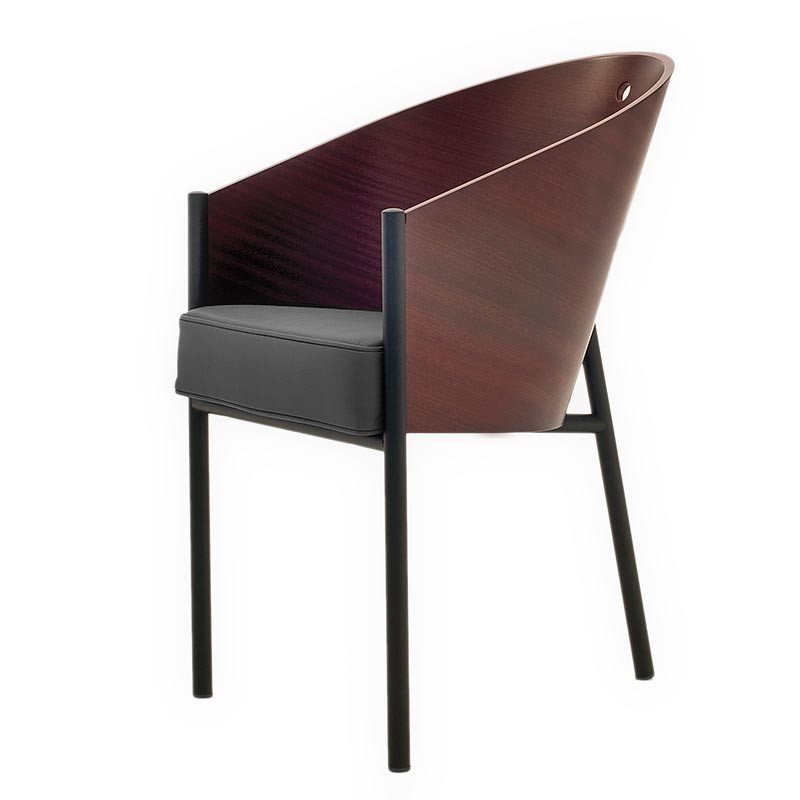 Philippe Starck , Pat Conley II, X.O. 1984
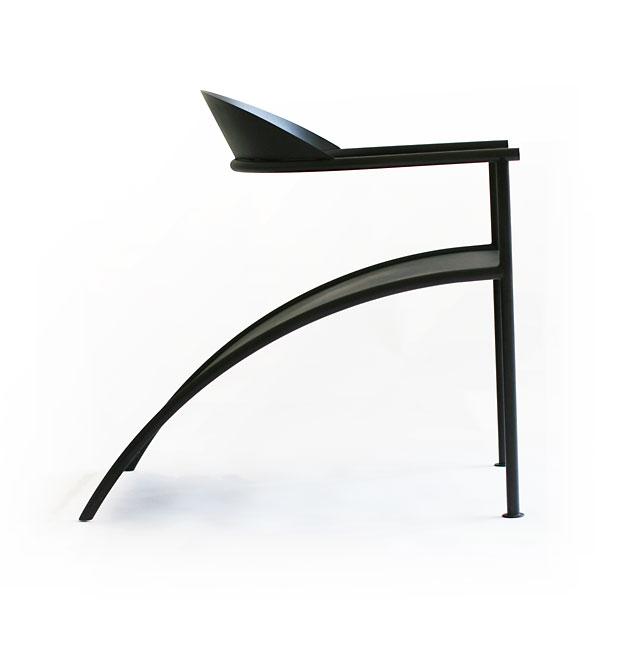 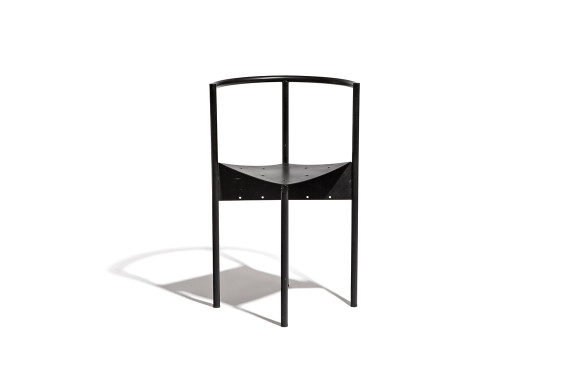 Philippe Starck Wendy wright, Disform 1982
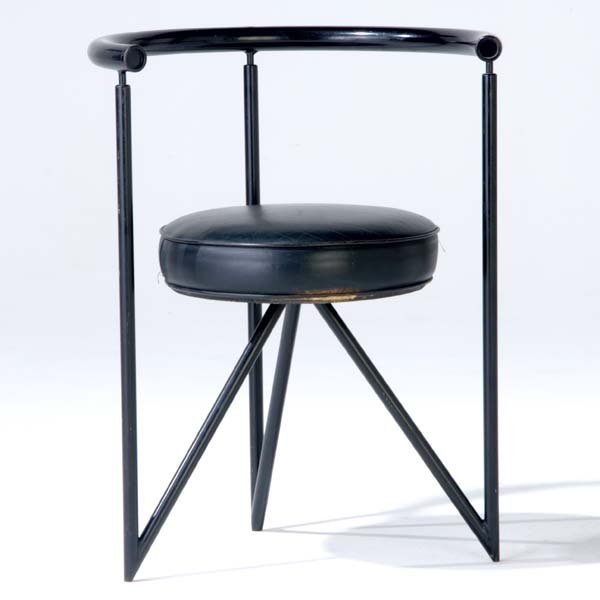 Philippe Starck, XO
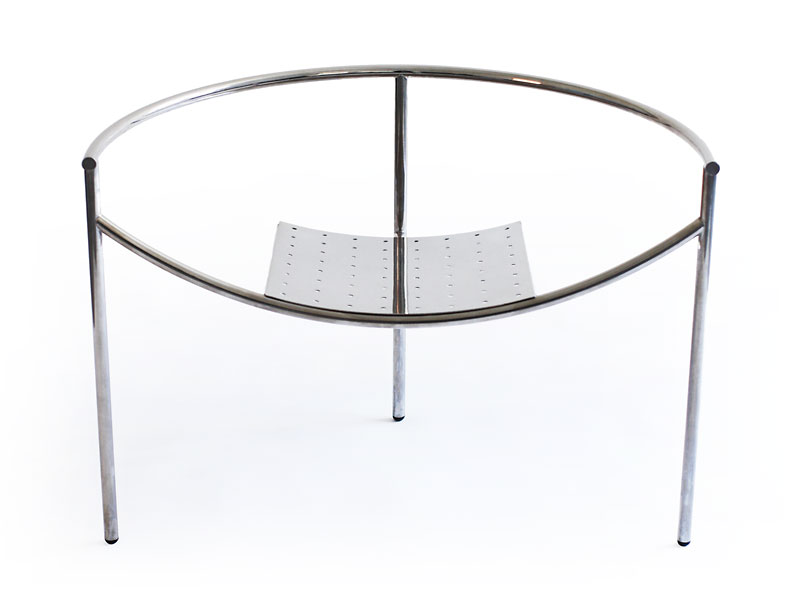 Philippe Starck, Armchair“Dr. Sonderbar”, X.O. 1983.
Philippe Starck, Driade
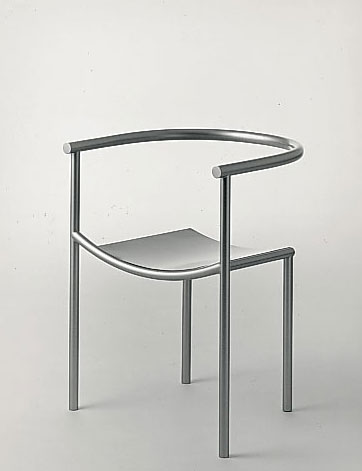 Philippe Starck / Laguiole / Aubrac 1986
Martin Szekely, Chaise longue Pi, 1983
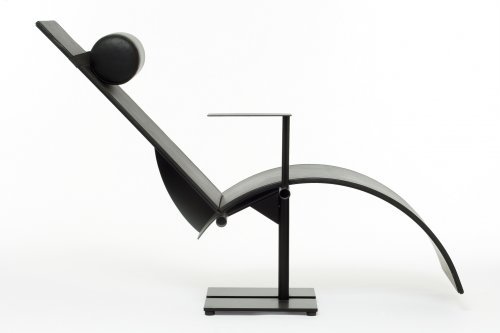 Mario Botta, Seconda Chair 1982, Alias
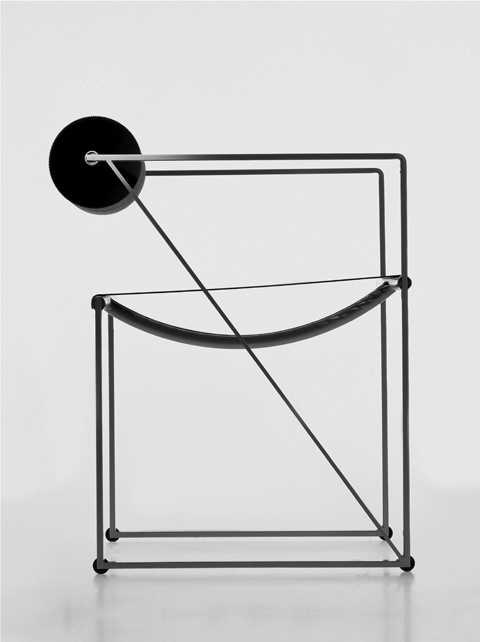 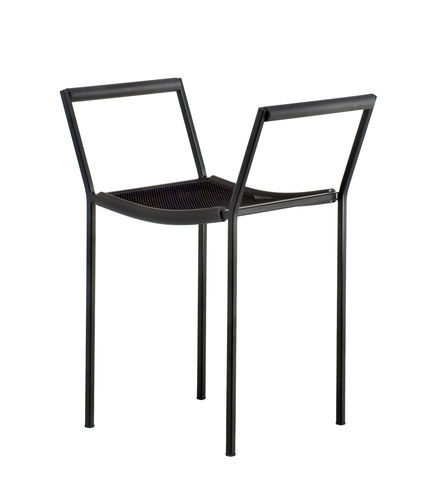 Maurizio Peregalli, Savonarola Chair, Zeus, Italy
Maurizio Peregalli,  Savoarolo, Zeus, Italy
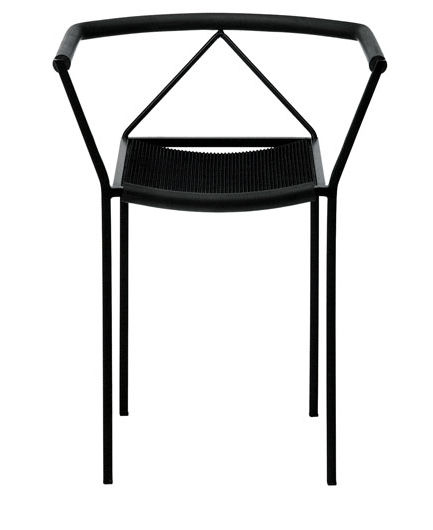 Three legged chair, Paolo Pallucco, Mery go around, Pallucco 1983
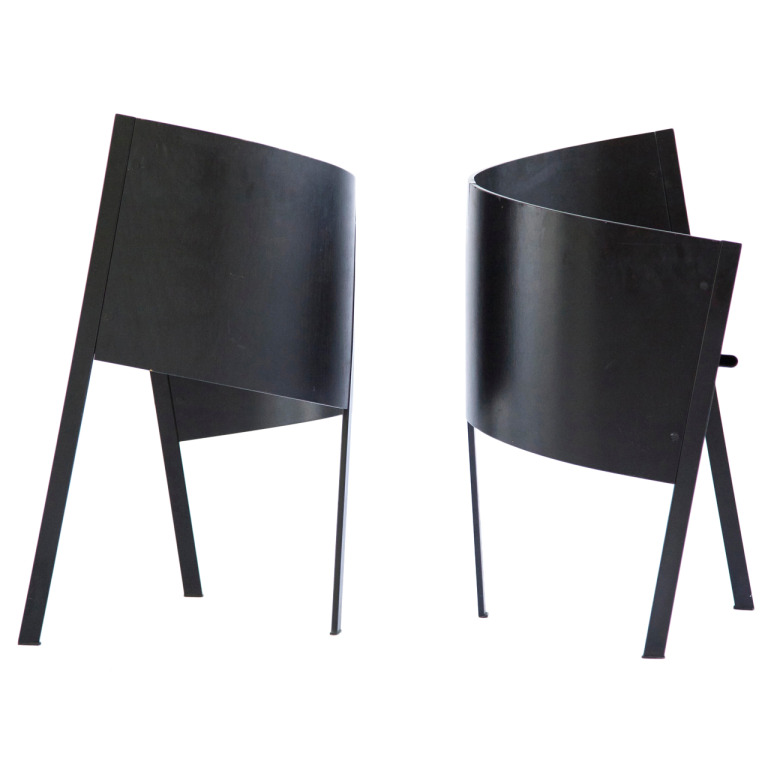 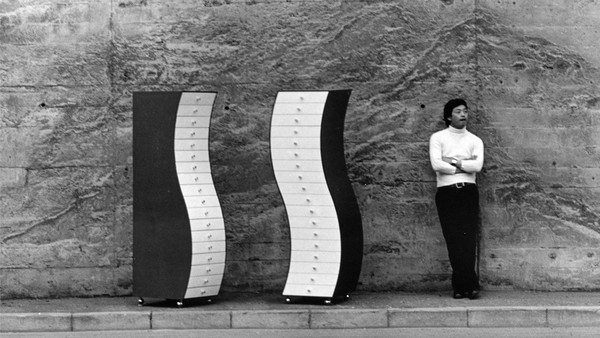 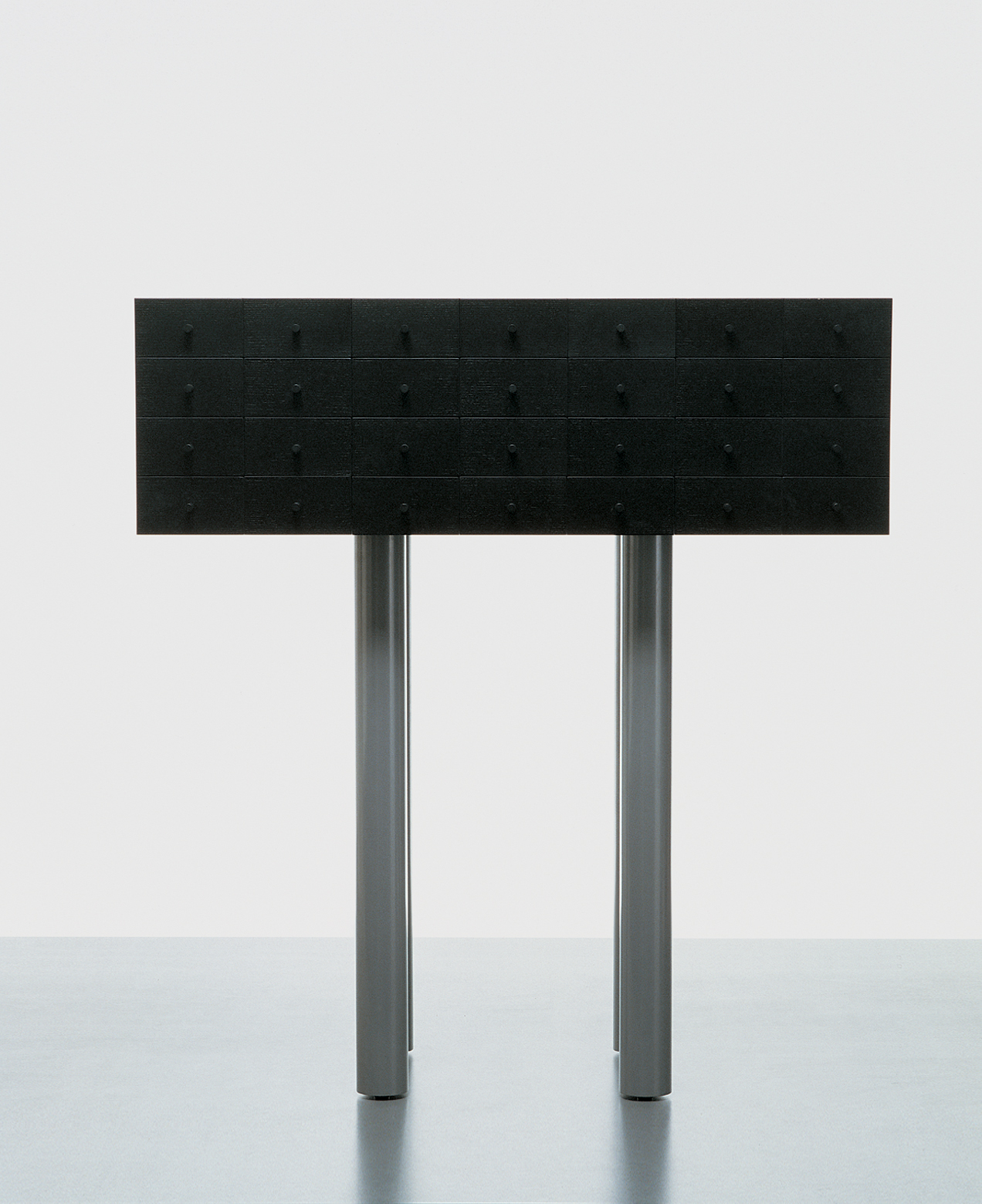 Shiro Kuramata / Solaris / Capellini 1977
Shiro Kuramata, Apple Honey chair,  Pastoe 1986
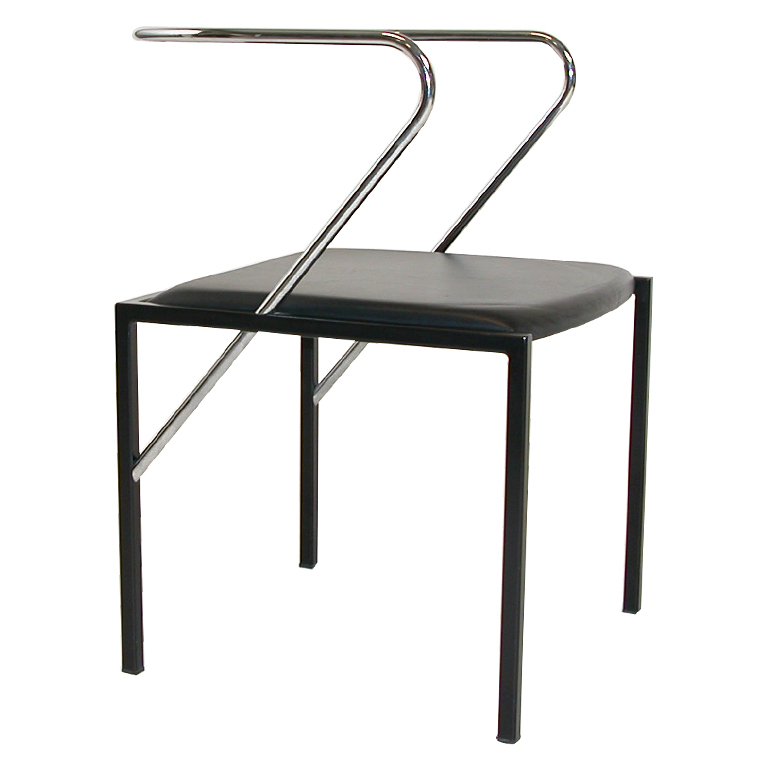 Shiro Kuramata / How High the Moon / Vitra 1986
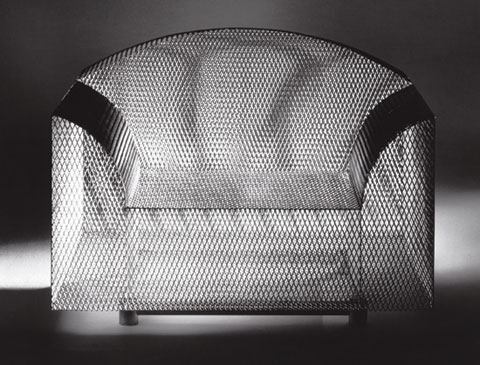 Shiro Kuramata / Issey Miake Showroon 1987 Seibu / Tokyo
Shiro Kuramata / Issey Miake Showroon 1985 / Tokyo
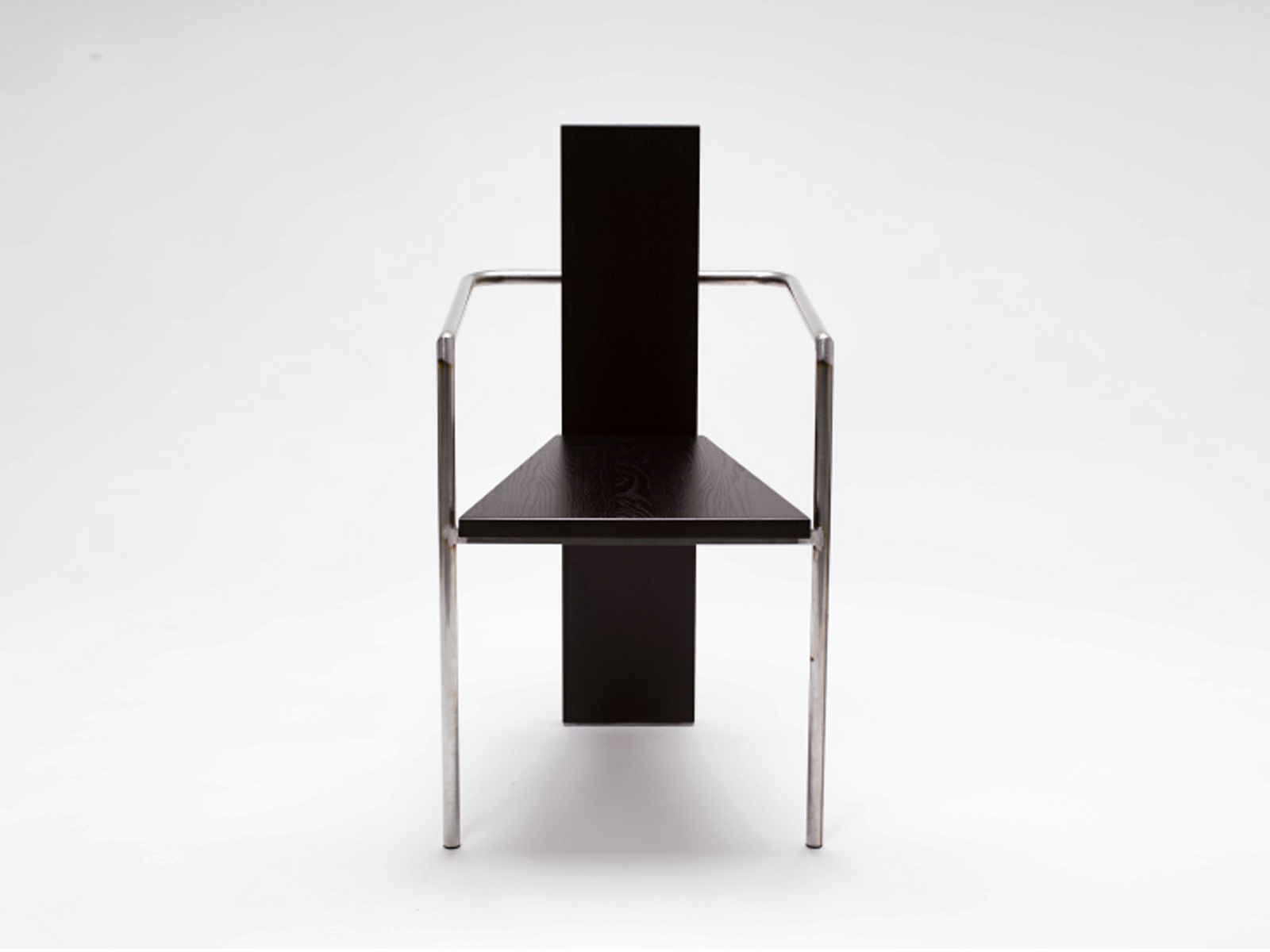 Jonas Bohlin, Conkret, Källemo 1980
Jonas Bohlin & Thomas Sandell Rolfs Kök /  Stockholm 1984
Jonas Bohlin / Sturehof /  Stockholm 1995
Pentti Hakala, Inno 1983
Pentti Hakala, Lilly River Inno 1984
For Sottsass, the Memphis aesthetic of 1981 wasn’t necessarily meant to last. His aim was to free design from the burden of the Modern movement mantra, to demonstrate that form doesn’t have to follow function, and then to move on.
He left Memphis in 1986. “Every strong idea lasts a very short time,” he said later. “Strong ideas are strong, but they cannot be developed, they are what they are. They come down like bolts of lightning, they are there, but finite.”
FIN